Raw layer
Cleansed layer
Spark Expectations
Raw data
Valid data
Error Records
DQ metrics
DQ validation rules
Stats table
Rules table
Error  table
Row level expectation
Ad-hoc data validation
Column & Table Aggregation
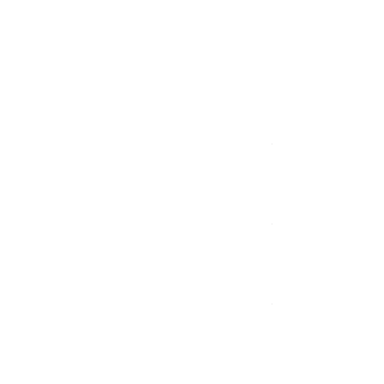 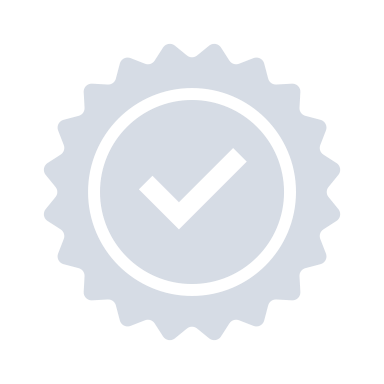 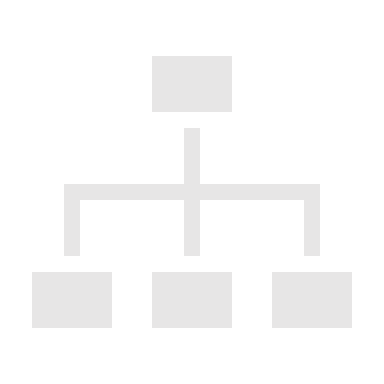 Pushing only valid data to next level
In-flight data validation
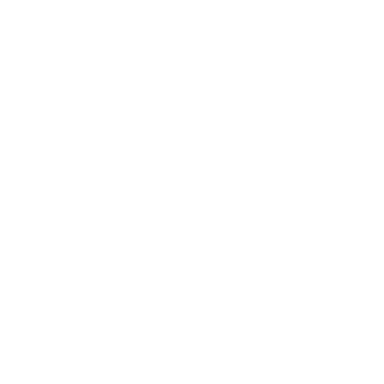 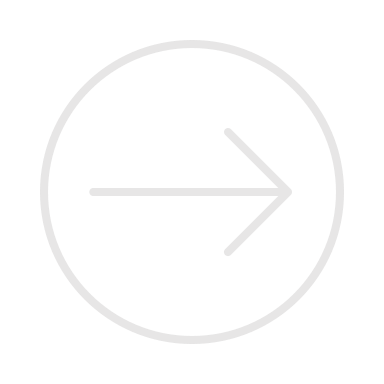 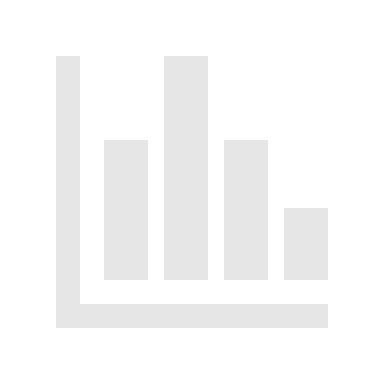 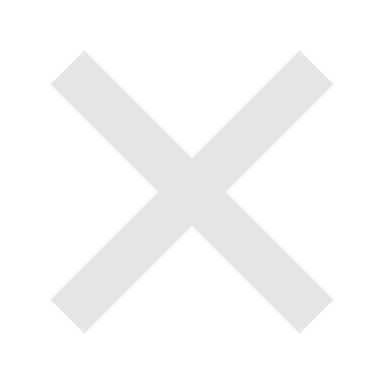 SPARK EXPECTATIONS
Invalid data Quarantining
Dashboard and reporting
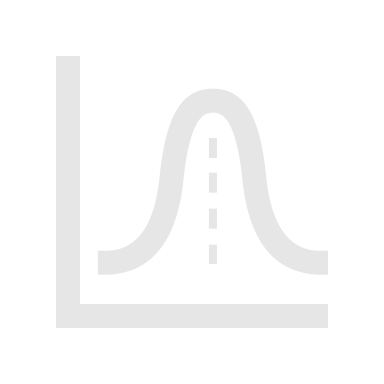 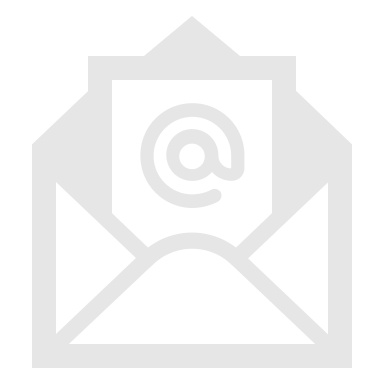 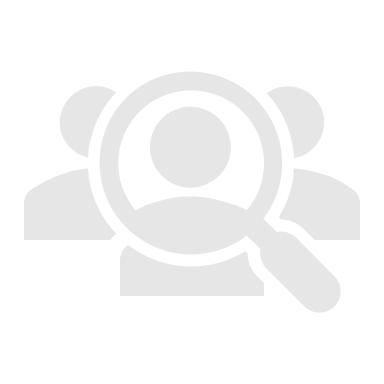 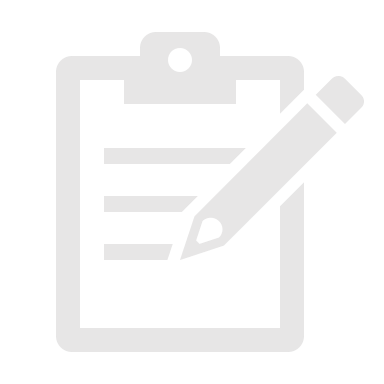 Slack and Email Notifications
DQ Run stats for each run
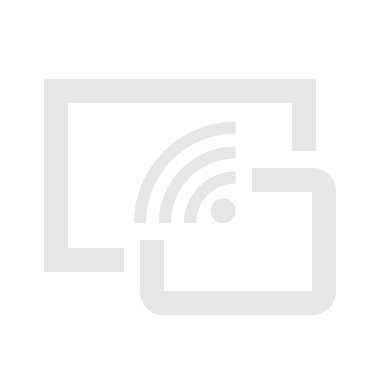 Seamless addition of new rules using excel
Incident Creation
Sending Stats data to Kafka